RESTOREREBUILDRENEW
welcome
we are glad to
Have you with us
IN 2022
WHEELER
CHURCH
OF
CHRIST
Songs of Praise To God
Opening Prayer
Songs of Praise To God
QUESTION #1:
WHAT IS THE DIFFERENCE BETWEEN AN “APOSTLE” AND A “DISCIPLE” – ARE THEY THE SAME MEN?
DEFINING TERMS
Disciple (μαθητής)
= a learner, a follower
General vs.  Special
DEFINING TERMS
Disciple (μαθητής)
Matt. 10:1, 20:17 – “the twelve disciples”
DEFINING TERMS
Apostle (ἀπόστολος)
= one who is sent with a commission and authority of the one sending
General vs. Special
DEFINING TERMS
Apostle (ἀπόστολος)
Commonly called “the twelve”
Matt. 10:2 – Mk. 6:30
Lk. 6:13 – 1 Cor. 15:5, 9
QUESTION #1:
WHAT IS THE DIFFERENCE BETWEEN AN “APOSTLE” AND A “DISCIPLE” – ARE THEY THE SAME MEN?
QUESTIONS #2-4:
WHEN WE DIE, ARE WE IMMEDIATELY IN GOD’S PRESENCE IN HEAVEN?
IS THERE A WAITING PLACE?
ARE HEAVEN AND “PARADISE” THE SAME PLACE?
DEFINING TERMS
Jms. 2:25
Death = Soul & Body Separate
DEFINING TERMS
Sheol / Hades = Realm of the Dead
Job 17:16
Psa. 16:10
DEFINING TERMS
2 “Places” in Sheol / Hades
Tartarus / Torments – 2 Pet. 2:4, Lk. 16:23
DEFINING TERMS
2 “Places” in Sheol / Hades
Tartarus / Torments – 2 Pet. 2:4, Lk. 16:23
Paradise / Abraham’s Bosom – Lk. 16:23, 23:43
2 Cor. 12:4
DEFINING TERMS
2 Eternal “Places”
Acts 17:31 – Matt. 25:31-33
Hell (Gehenna) – Matt. 10:28, Rev. 21:8
Heaven (Ouranos) – Matt. 25:34, 46, Lk. 24:51
QUESTIONS #2-4:
WHEN WE DIE, ARE WE IMMEDIATELY IN GOD’S PRESENCE IN HEAVEN?
IS THERE A WAITING PLACE?
ARE HEAVEN AND “PARADISE” THE SAME PLACE?
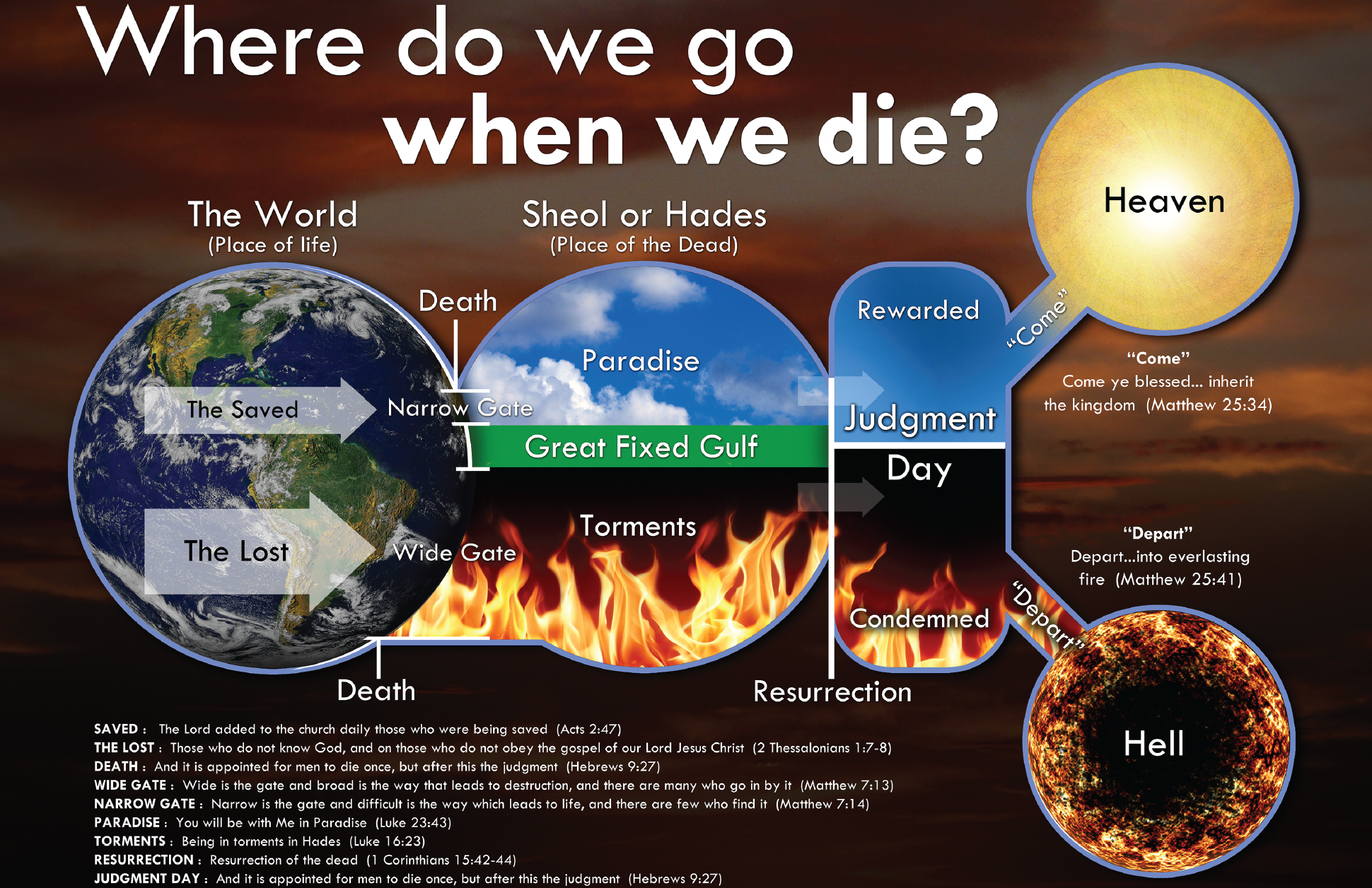 QUESTION #5:
WILL WE KNOW ONE ANOTHER IN HEAVEN?
A PARABLE?
Lk. 16:19-31
A PARABLE?
Lk. 16:19-31
Parabollos = to cast along side
Characteristics:
No specific names or places mentioned
Common situations presented
Comparison of 2 or more groups
A PARABLE?
After death, in the “realm of the dead”…
…They were conscious of others across the chasm (v. 23)
…They were conscious of their lives they lived (v. 25)
…They were conscious of their families on earth (v. 27)
QUESTION #5:
WILL WE KNOW ONE ANOTHER IN HEAVEN?
Songs of Praise To God
The Lord’s Supper
Acts 20:7
Closing Prayer
Songs of Praise To God
RESTOREREBUILDRENEW
Wednesday
Worship/Classes @ 6:30 pm
IN 2022
WHEELER
CHURCH
OF
CHRIST